Dreiecke - KonstruktionenZusammenfassung
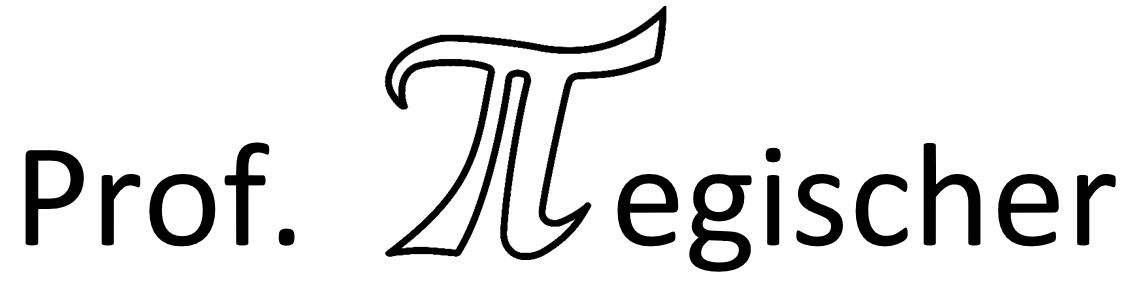 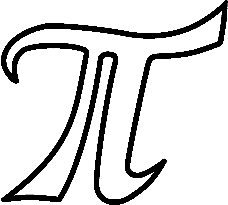 Umkreismittelpunkt U
= Schnittpunkt der drei Streckensymmetralen
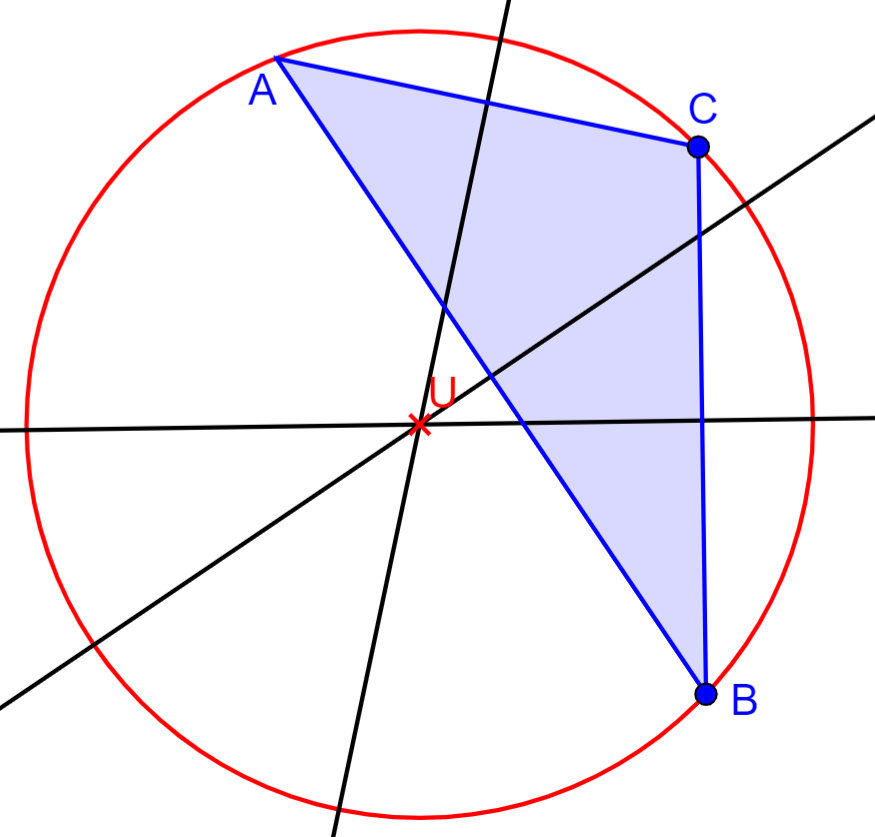 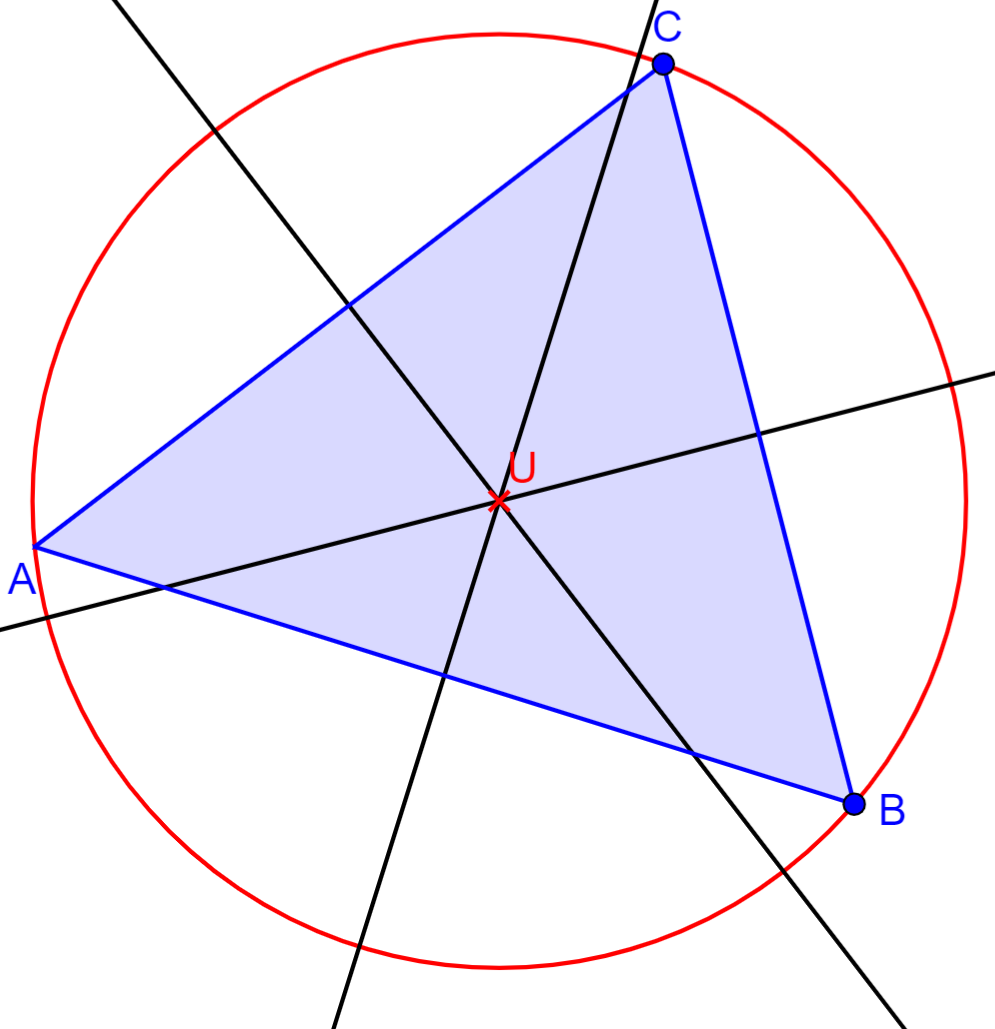 Spitzwinkliges Dreieck
Der Umkreismittelpunkt U liegt innerhalb des Dreiecks!
Stumpfwinkliges Dreieck
Der Umkreismittelpunkt U liegt außerhalb des Dreiecks.
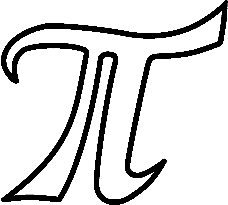 Schwerpunkt S
= Schnittpunkt der drei Schwerlinien
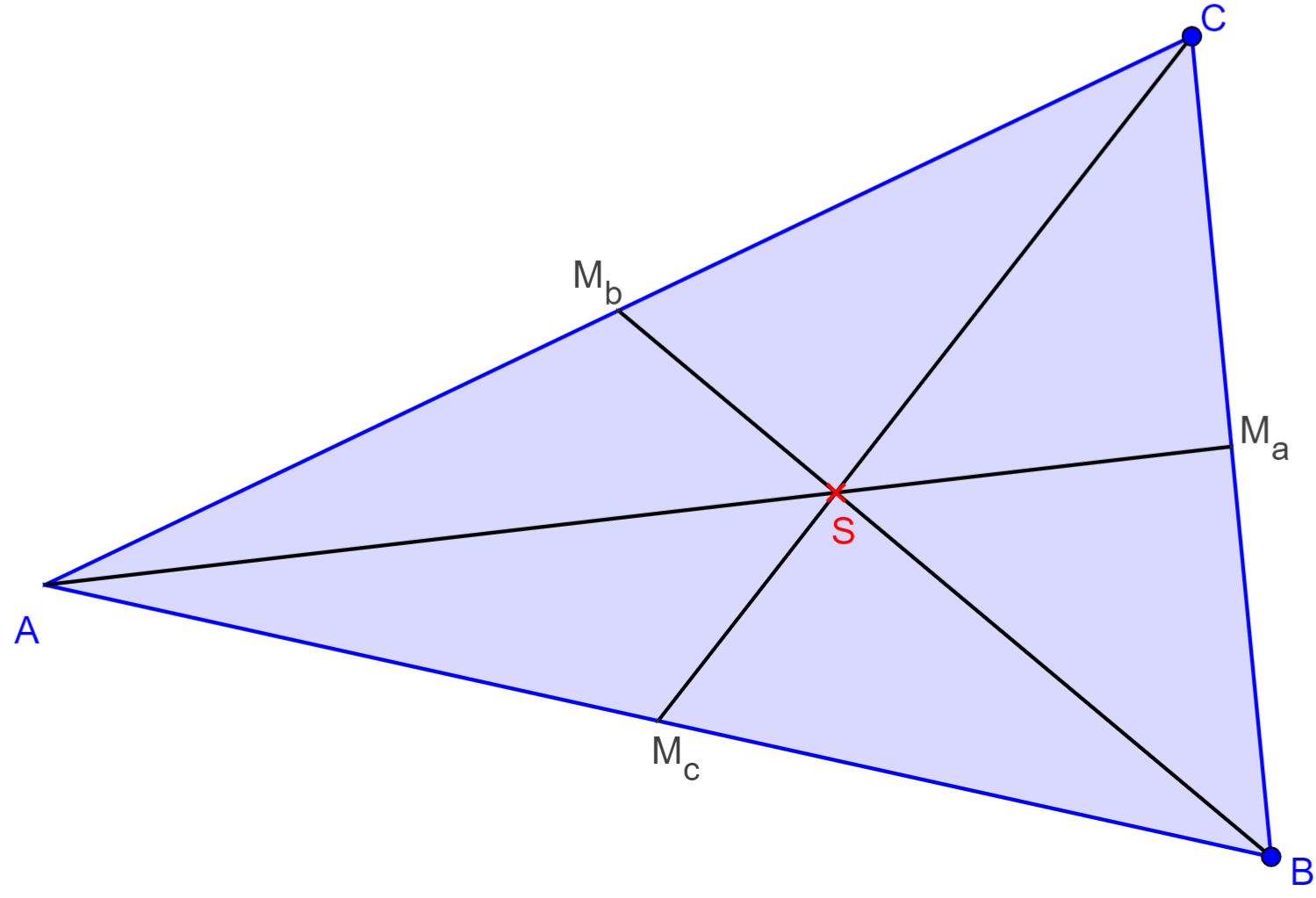 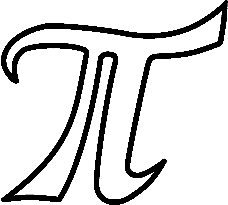 Höhenschnittpunkt H
= Schnittpunkt der drei Höhen
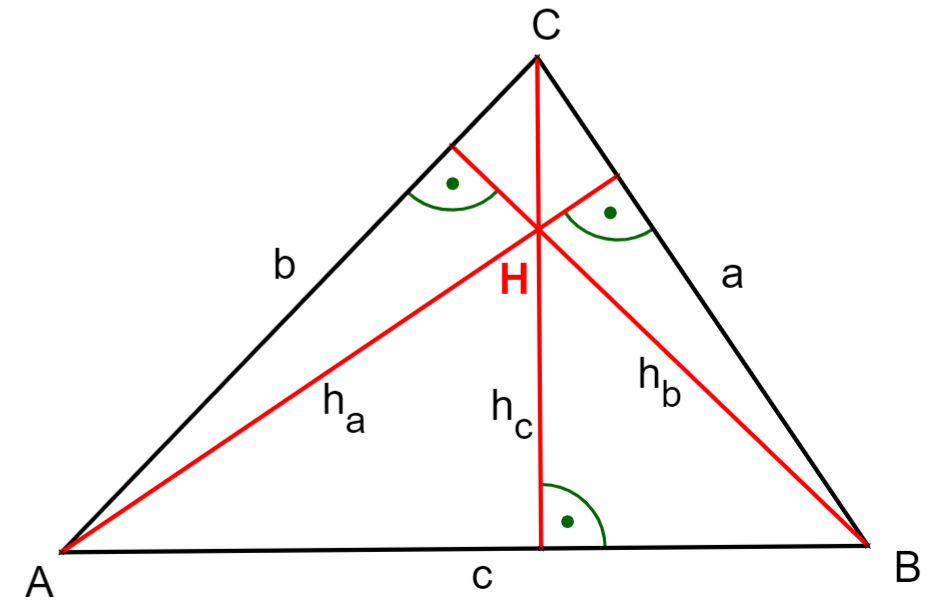 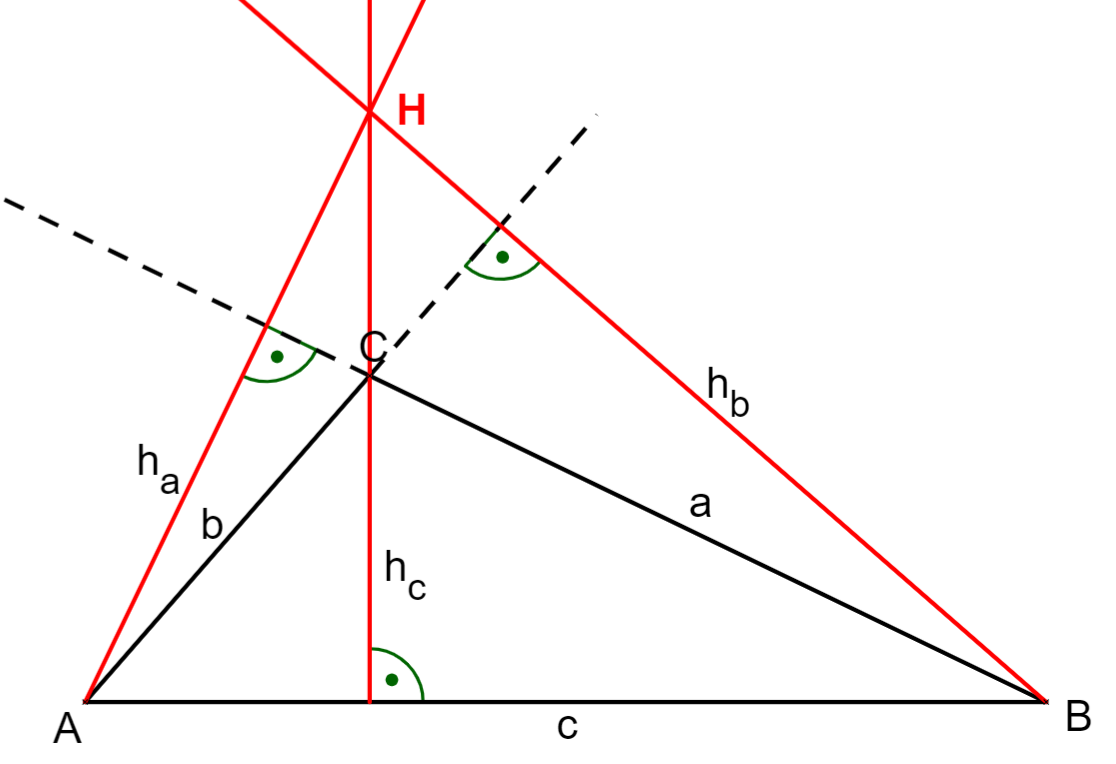 Spitzwinkliges Dreieck
Der Höhenschnittpunkt H liegt innerhalb des Dreiecks!
Stumpfwinkliges Dreieck
Der Höhenschnittpunkt H liegt außerhalb des Dreiecks.
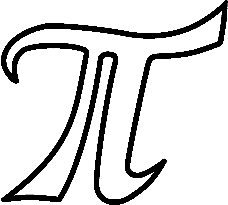 Inkreismittelpunkt I
= Schnittpunkt der drei Winkelsymmetralen
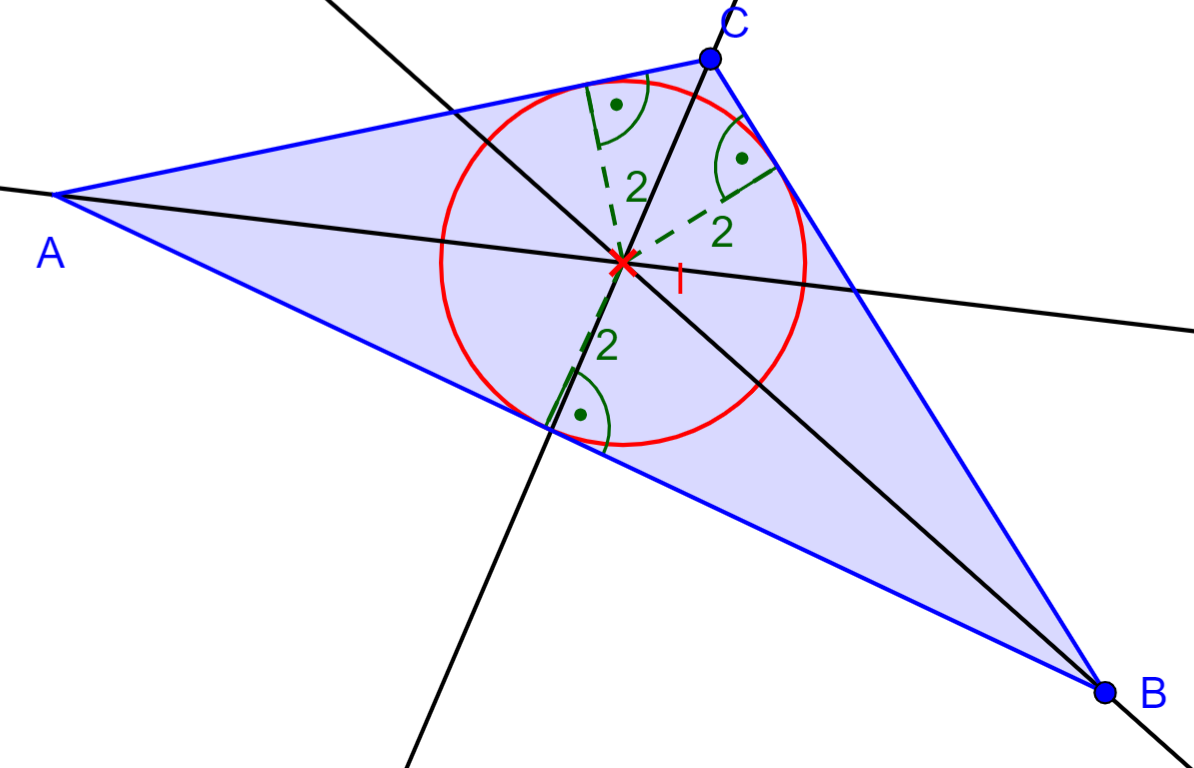